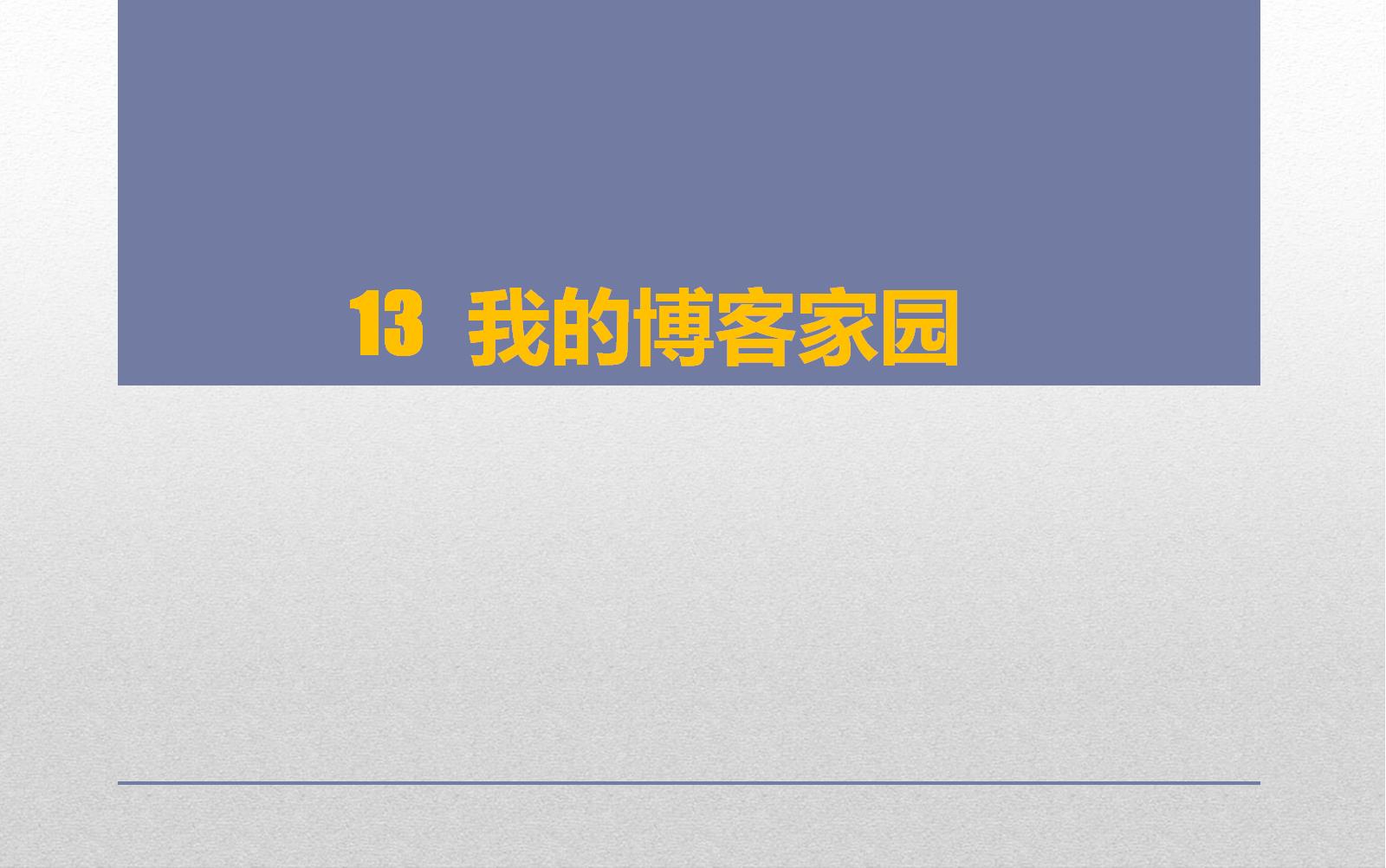 13   我的博客家园
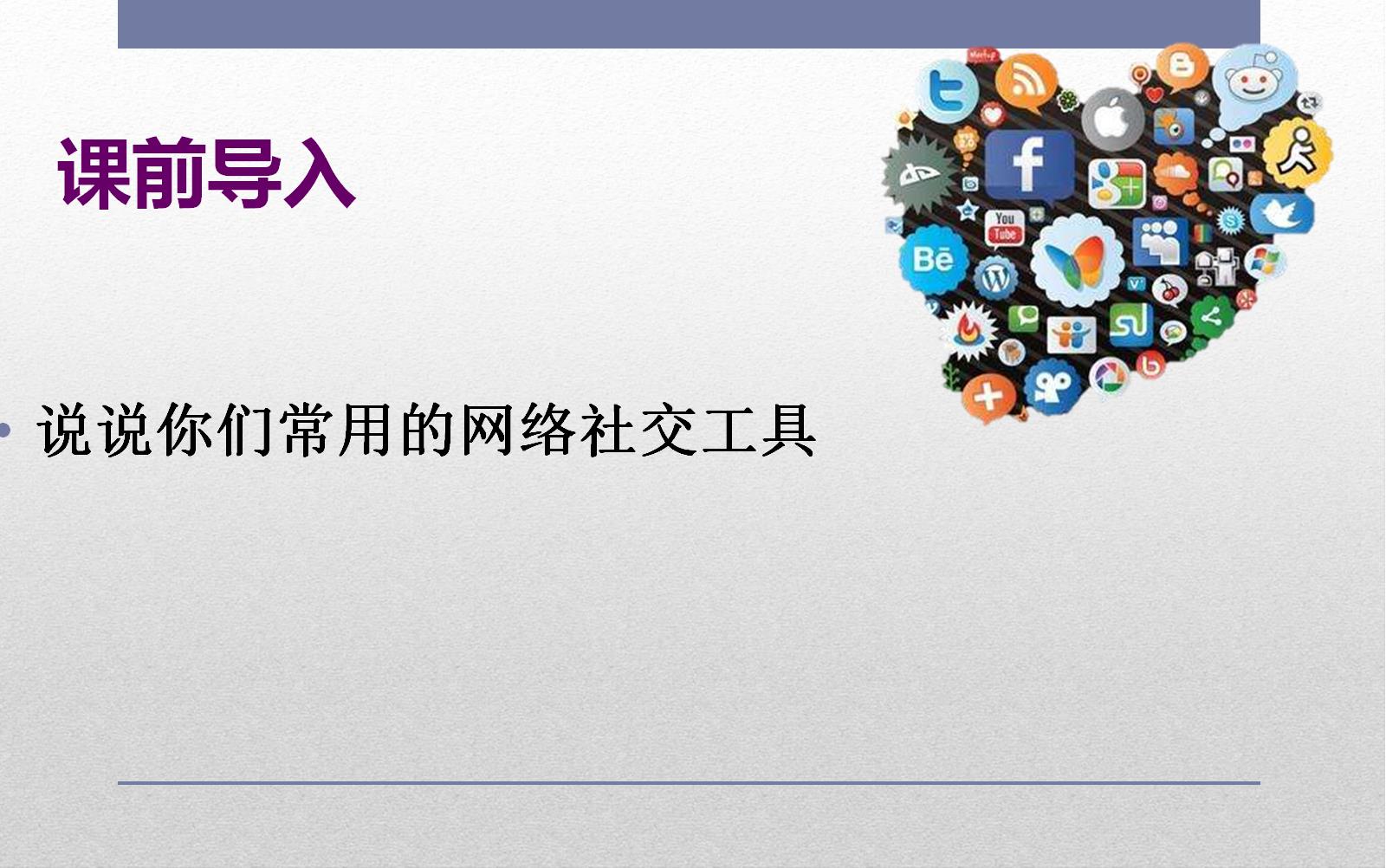 课前导入
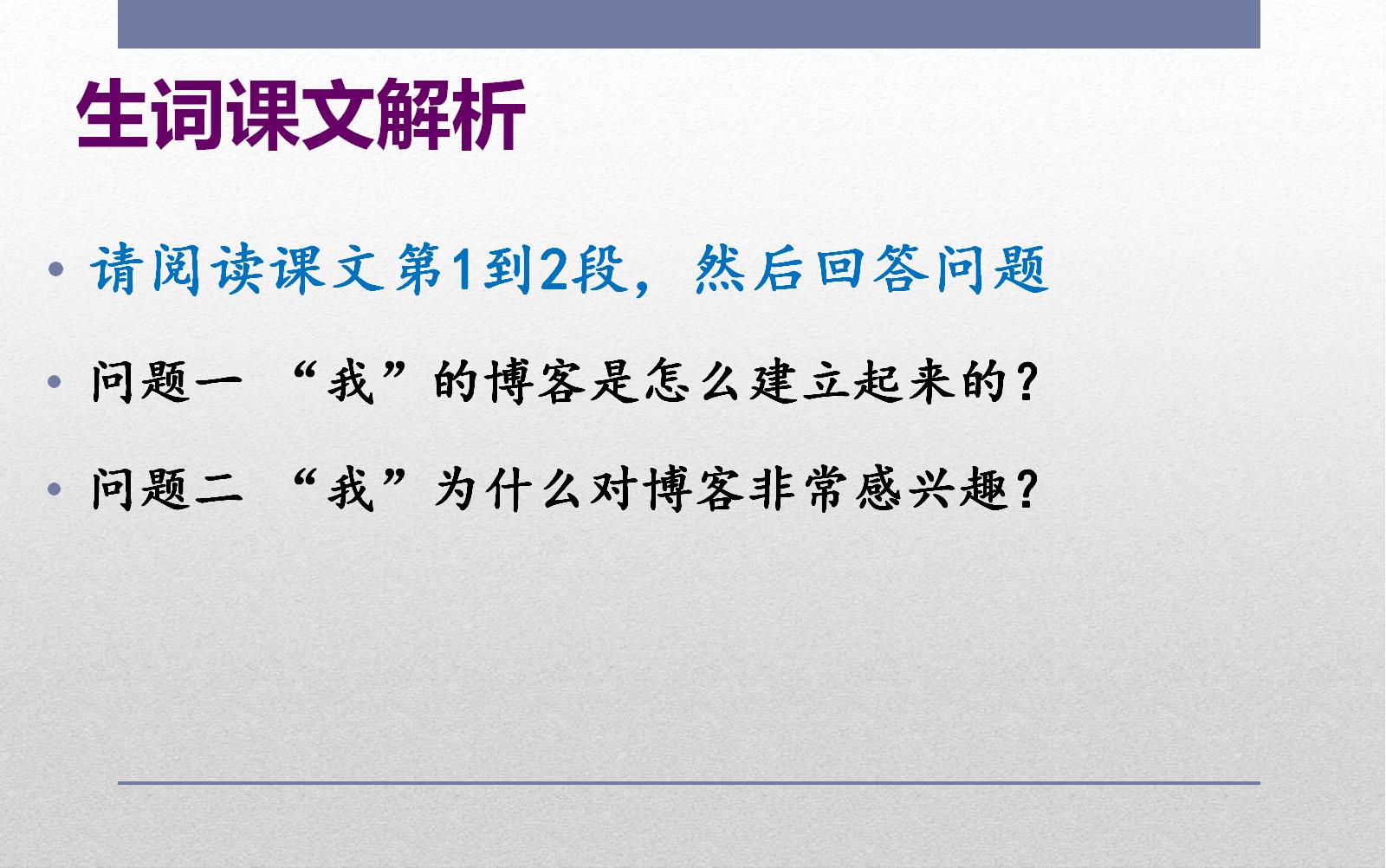 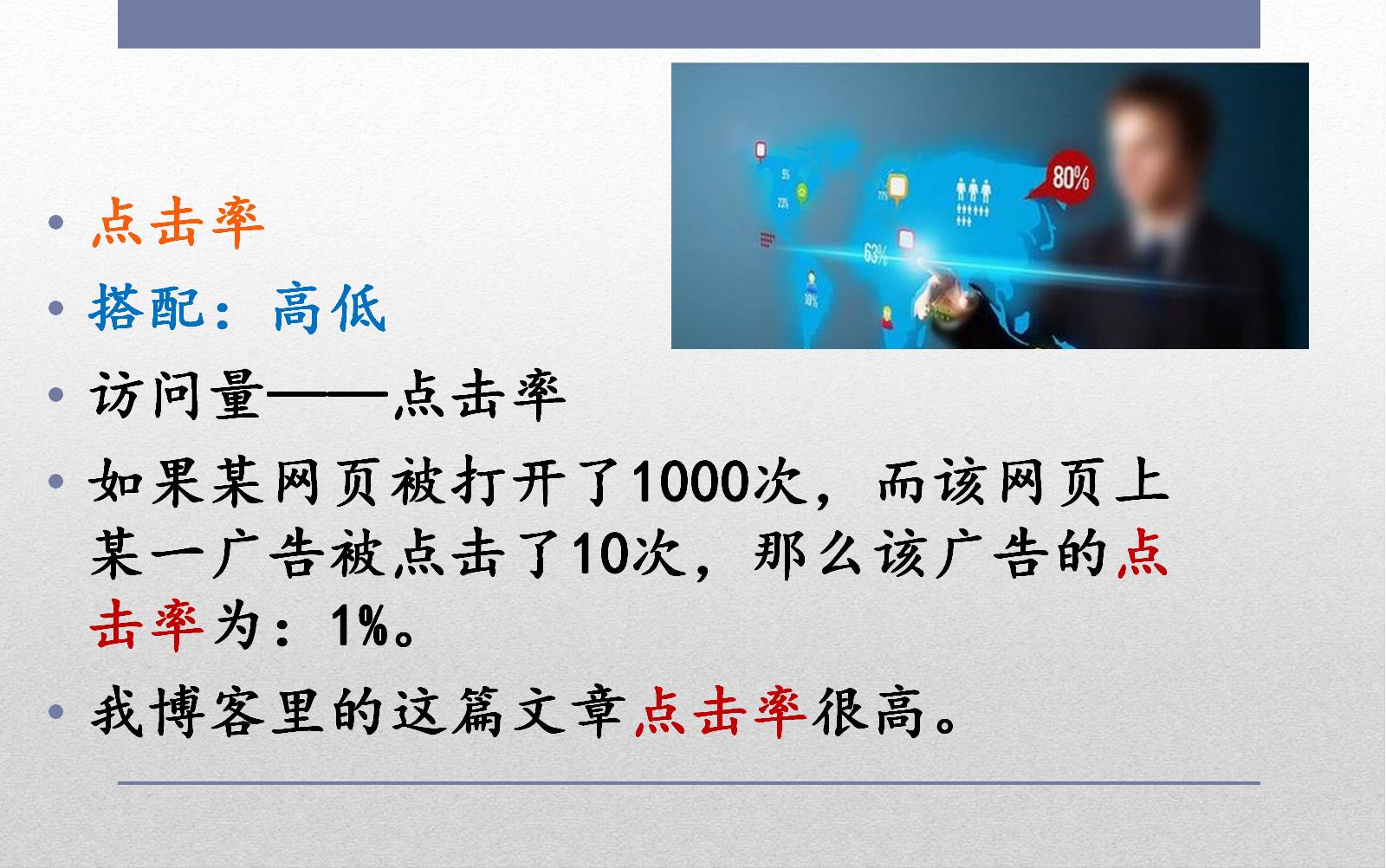 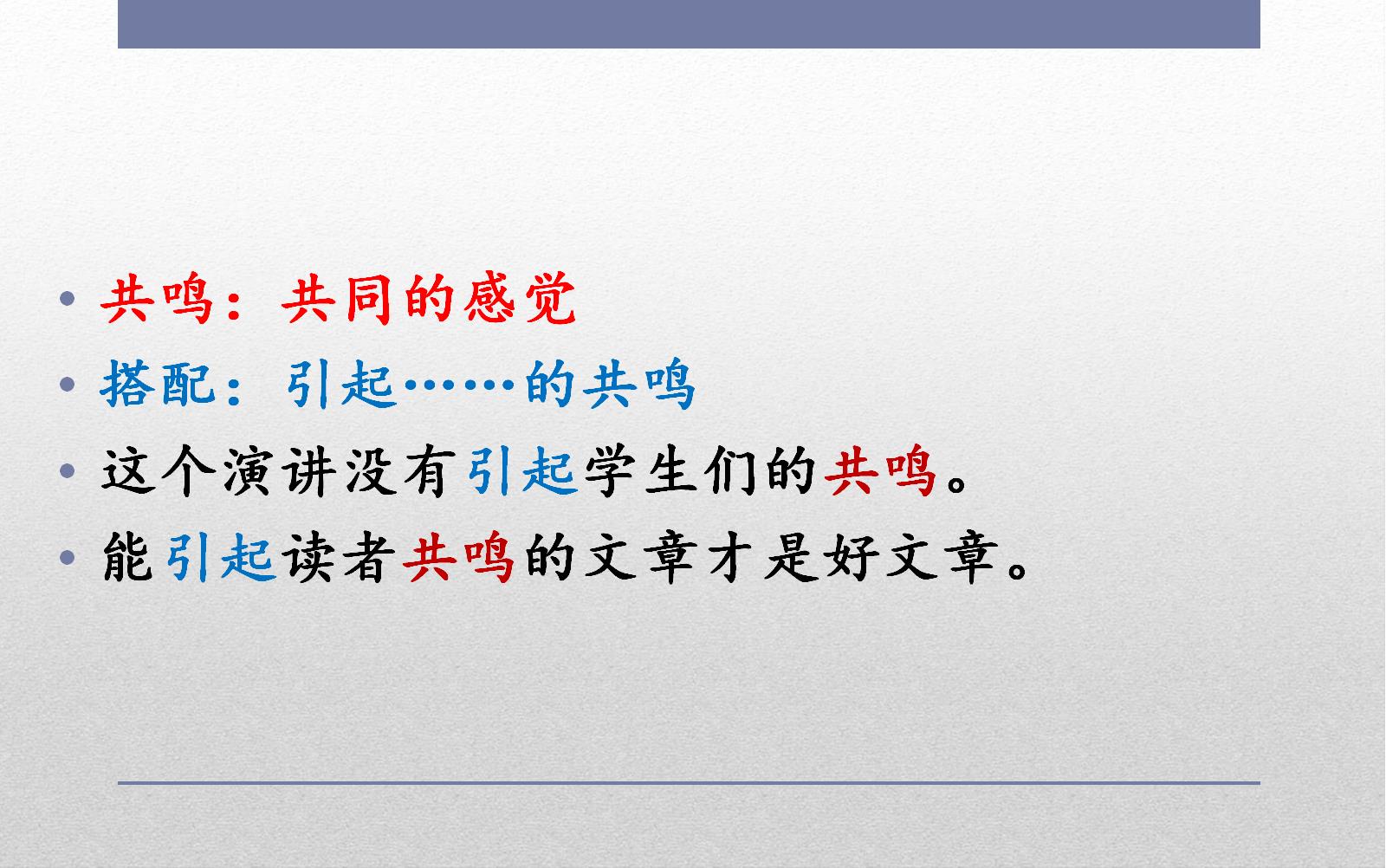 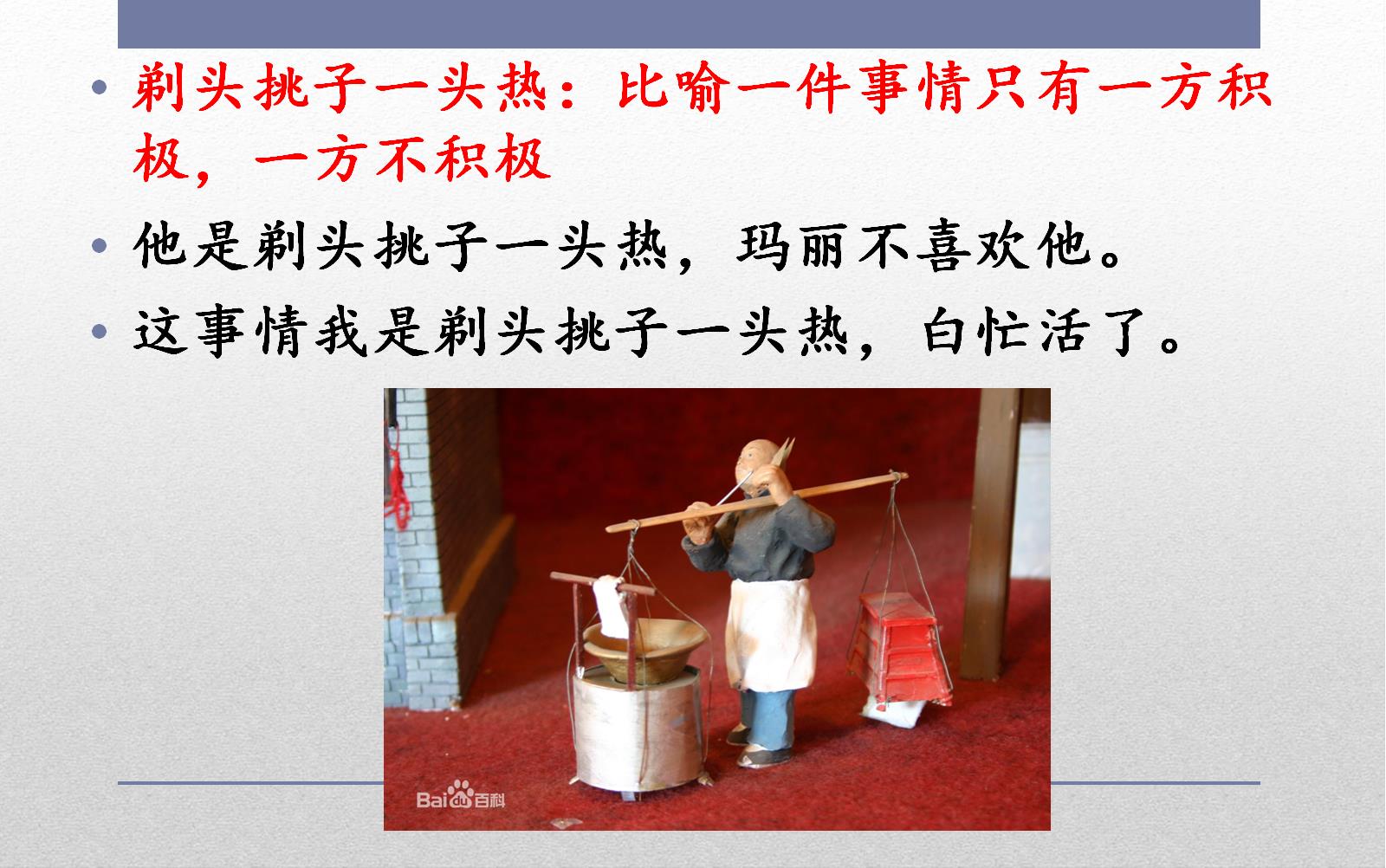 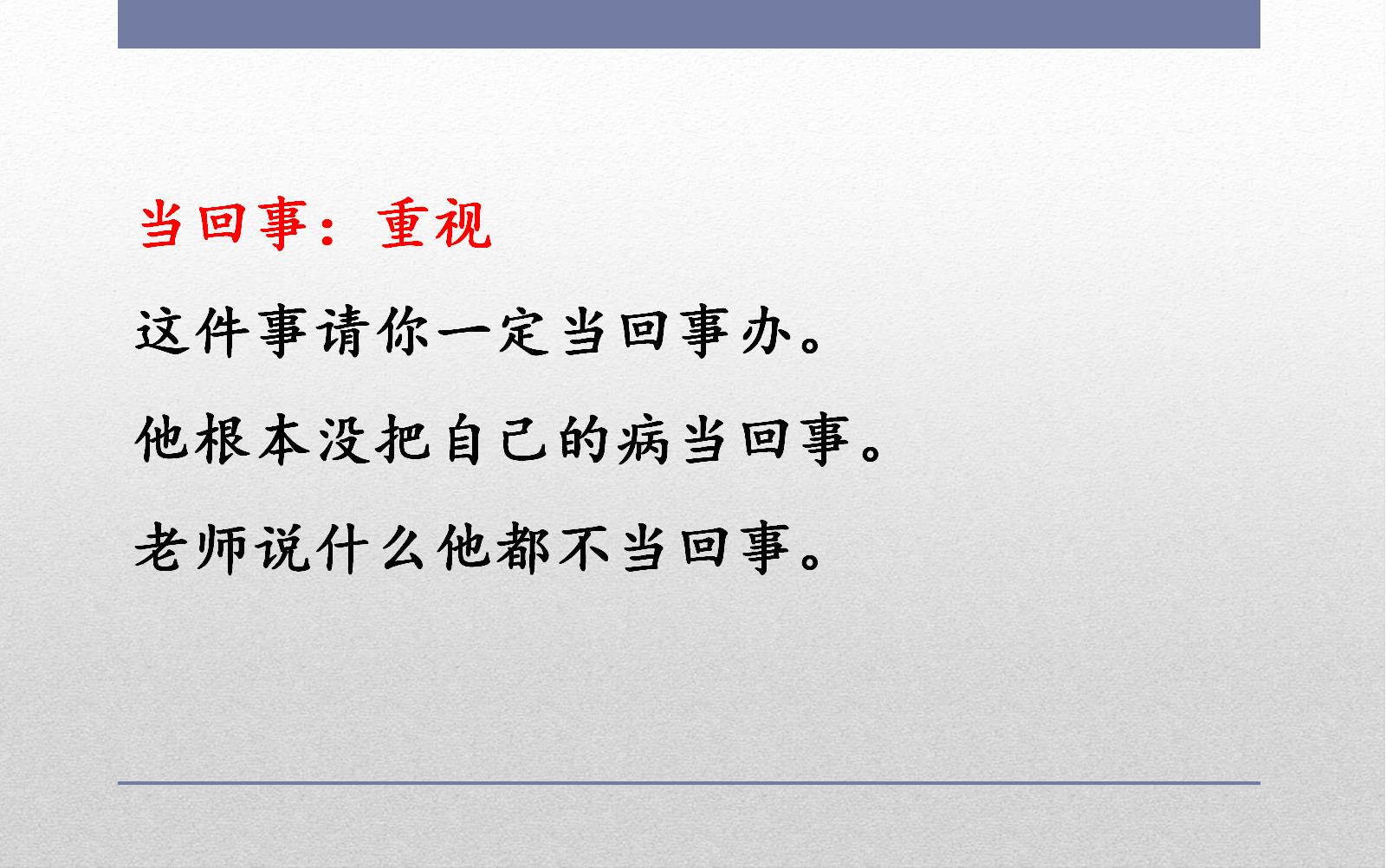 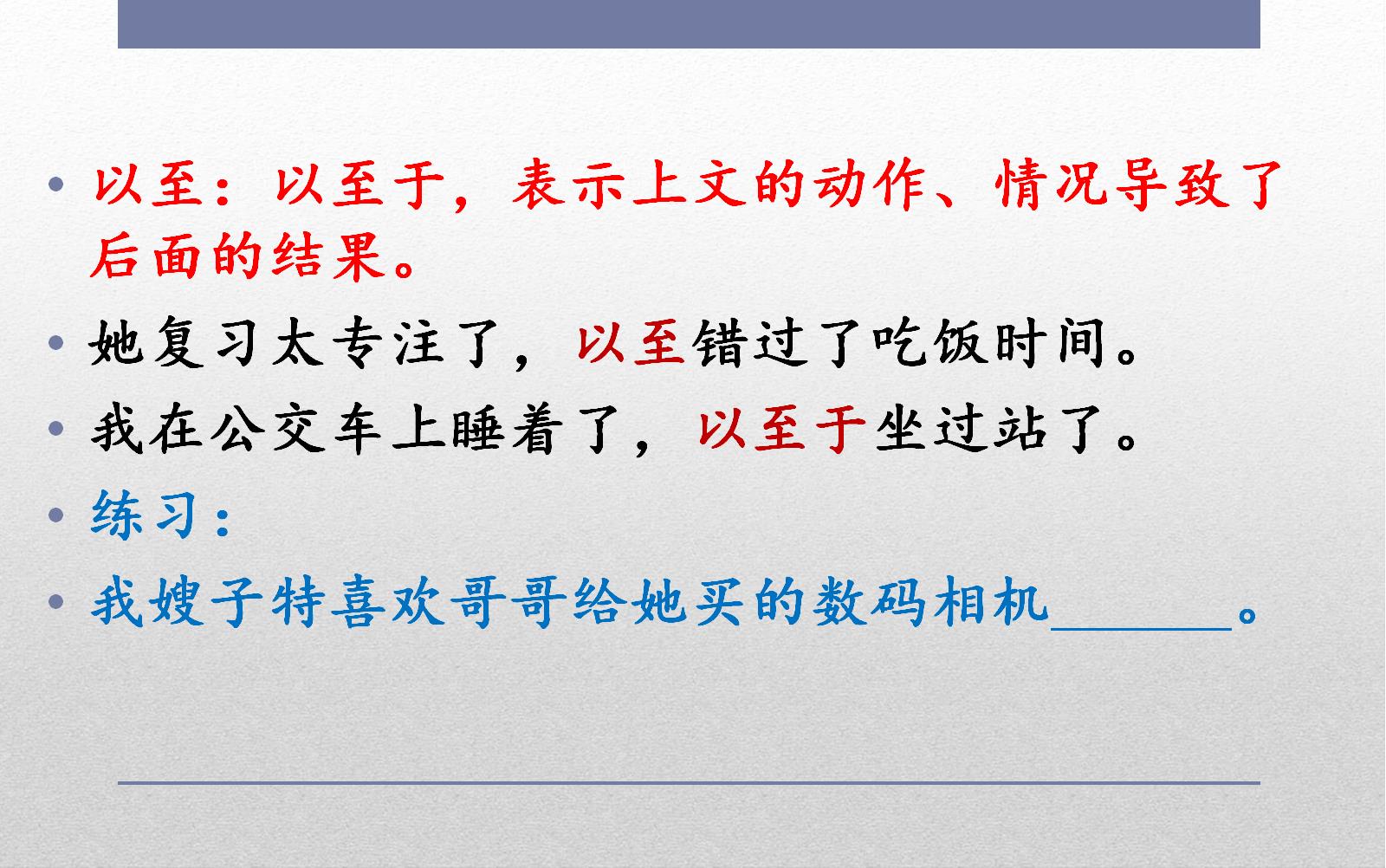 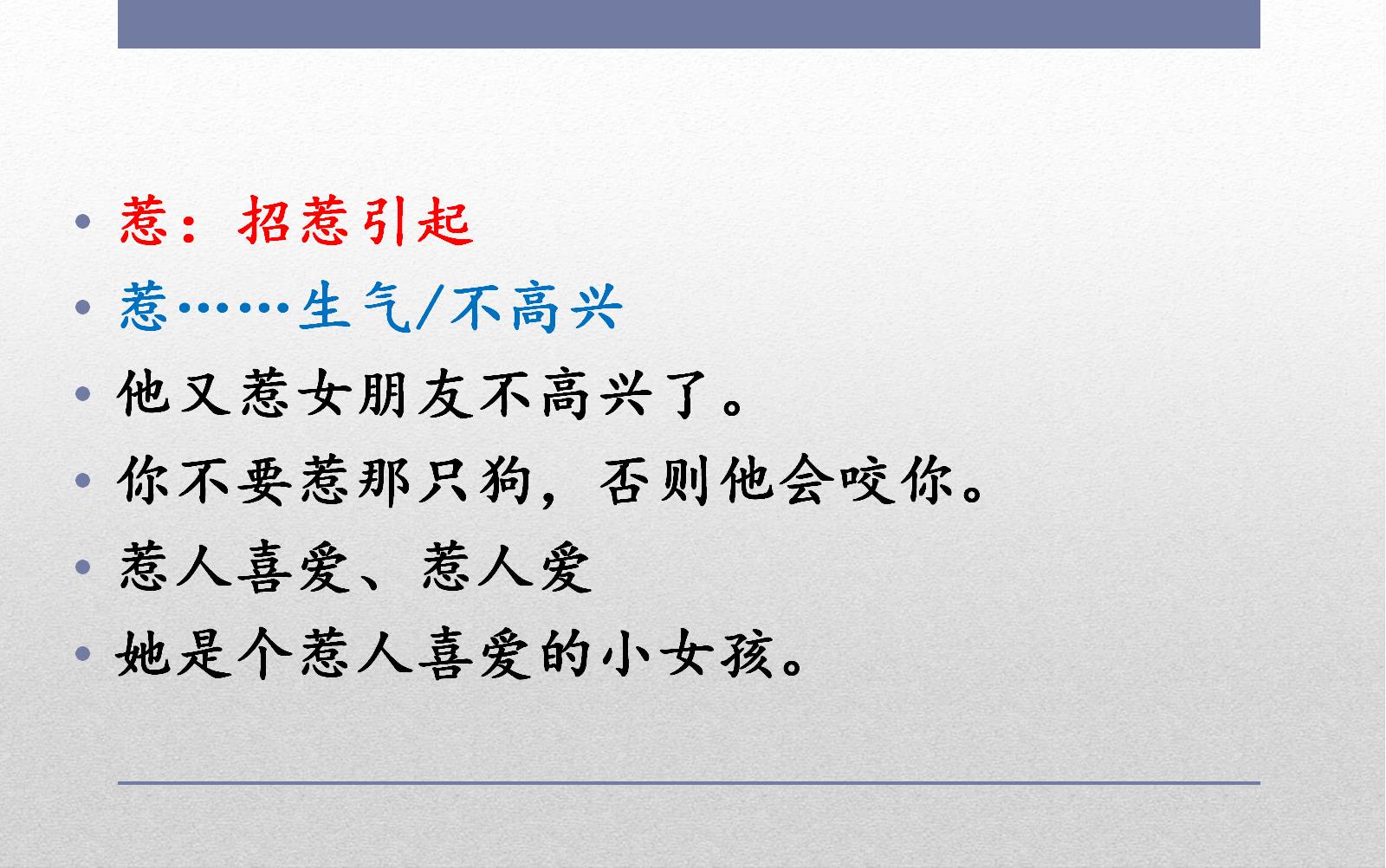 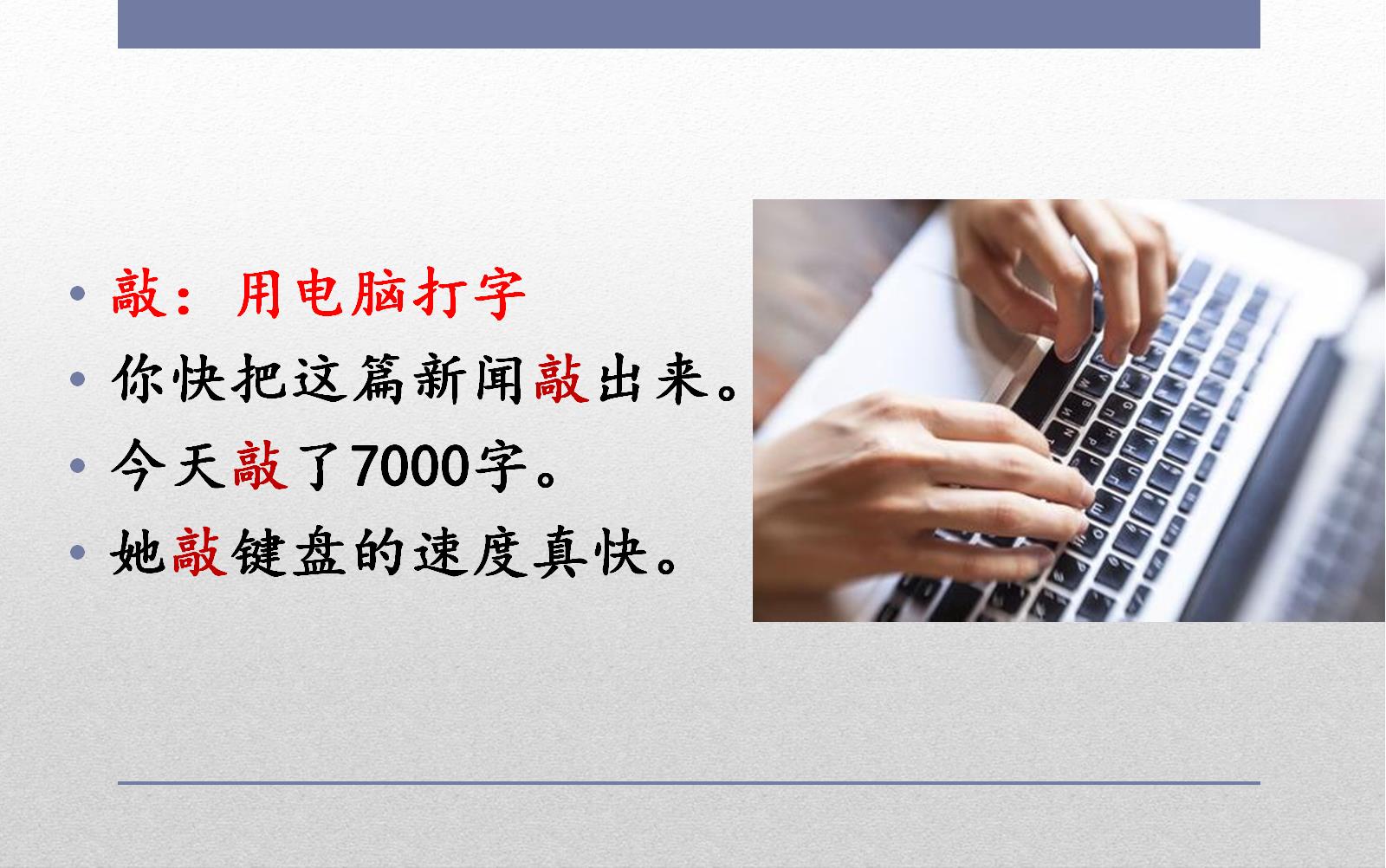 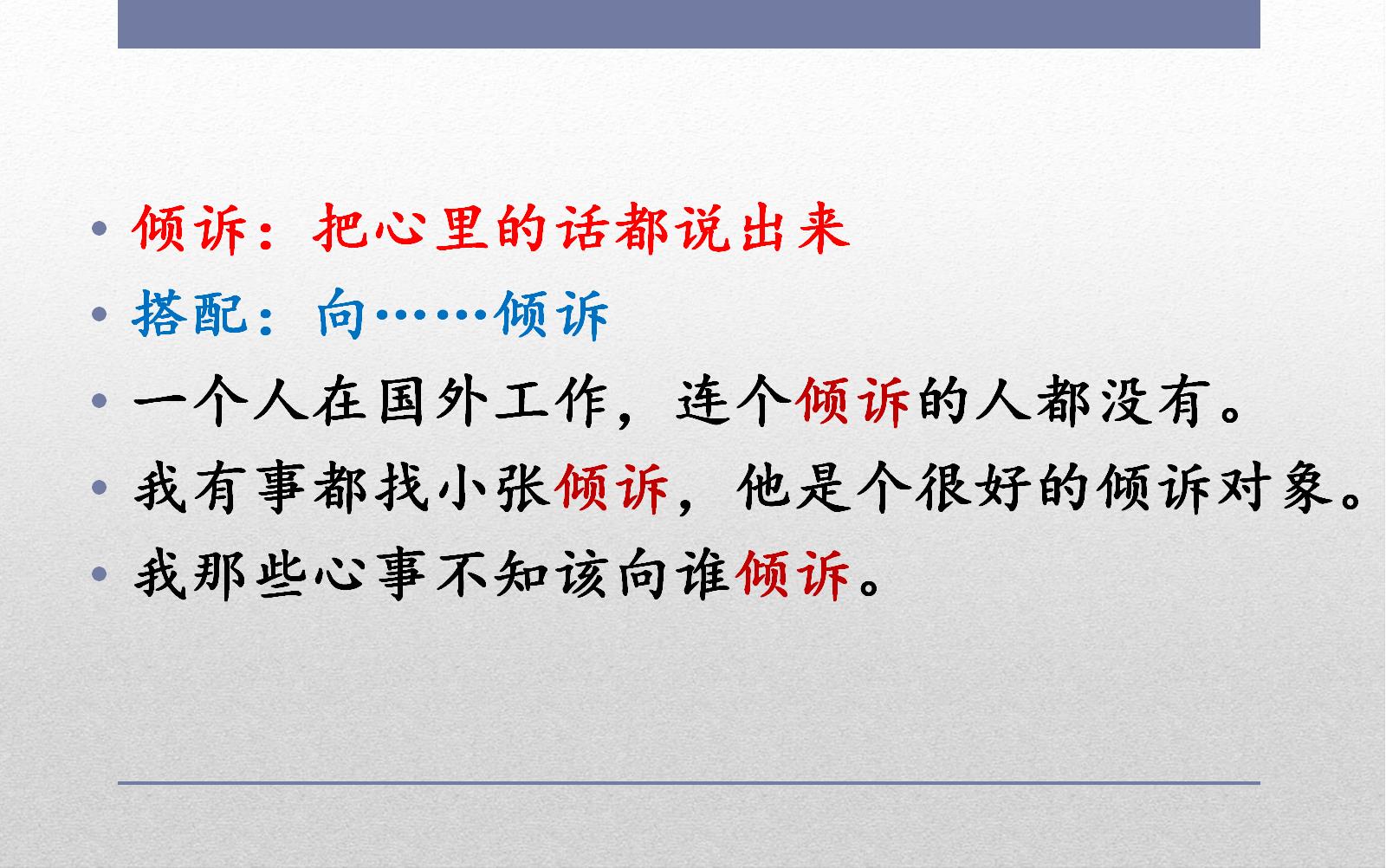 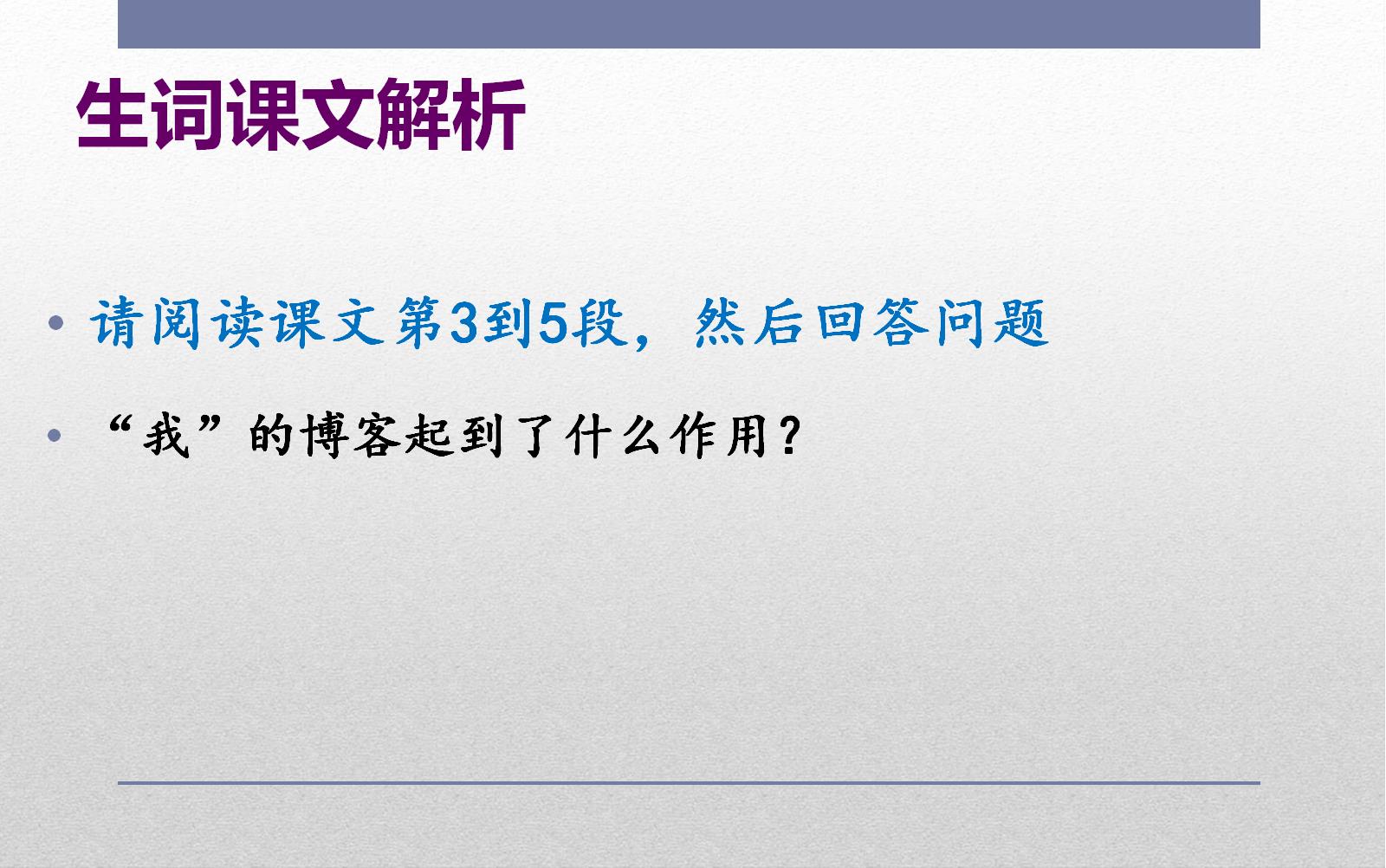 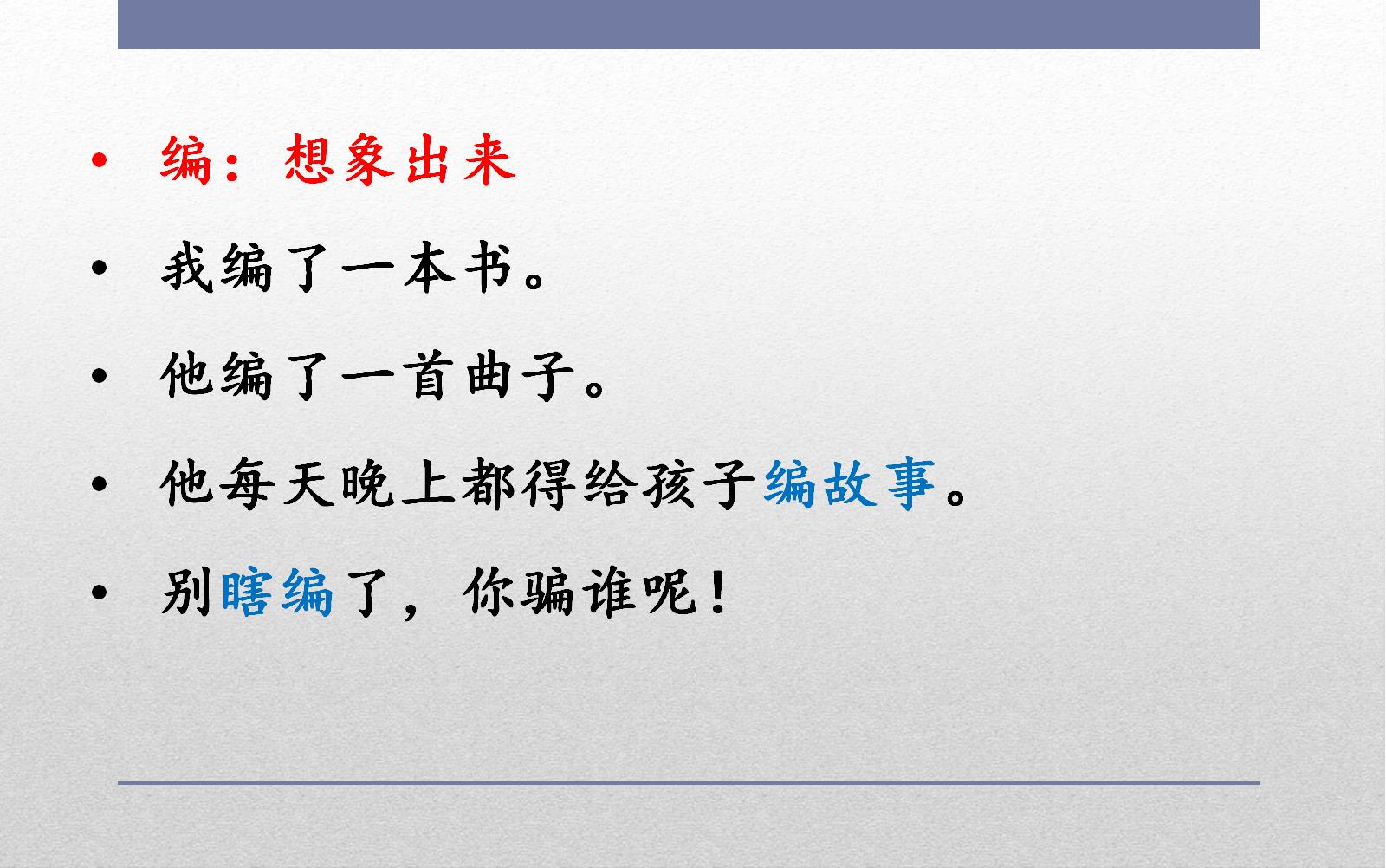 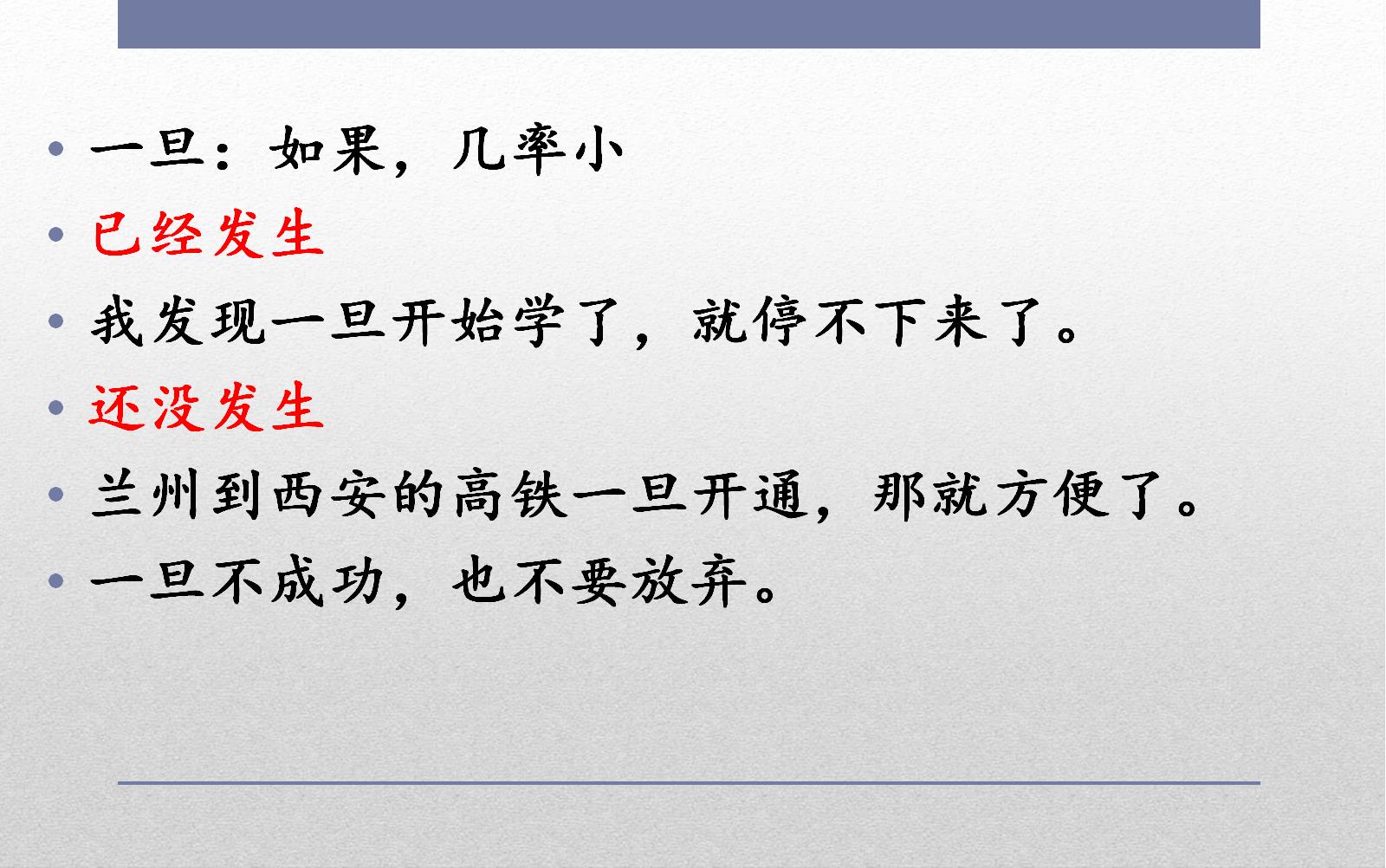 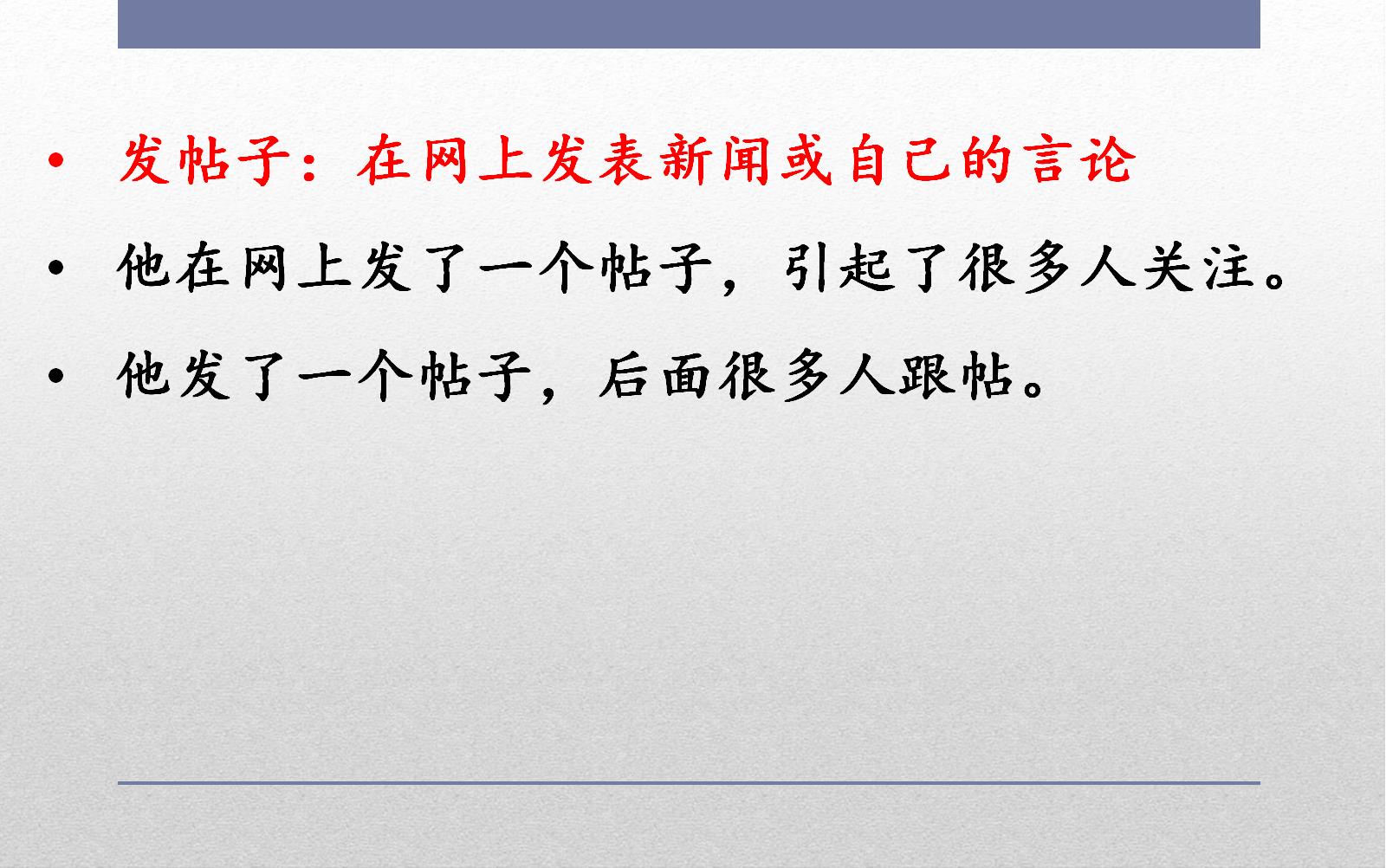 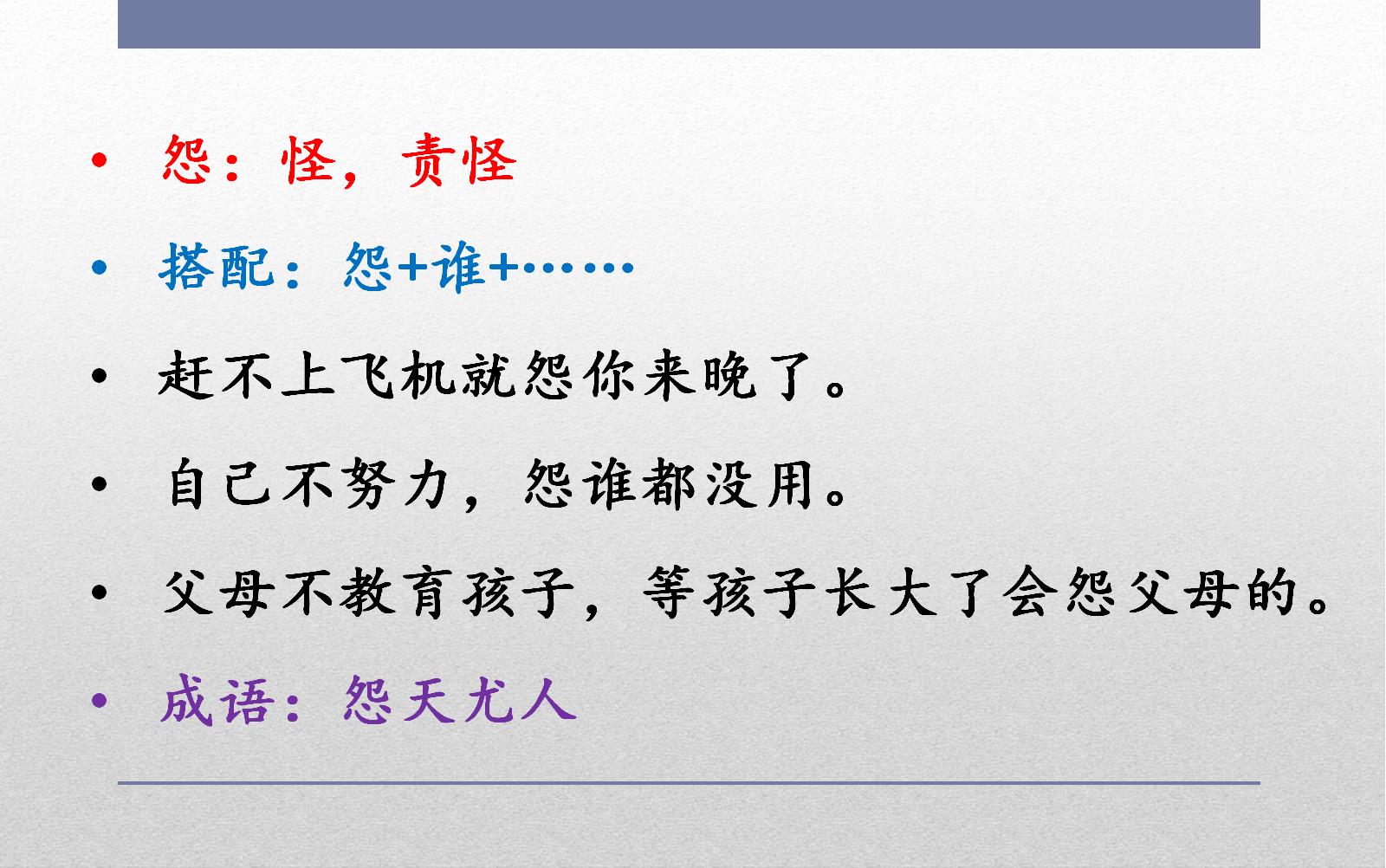 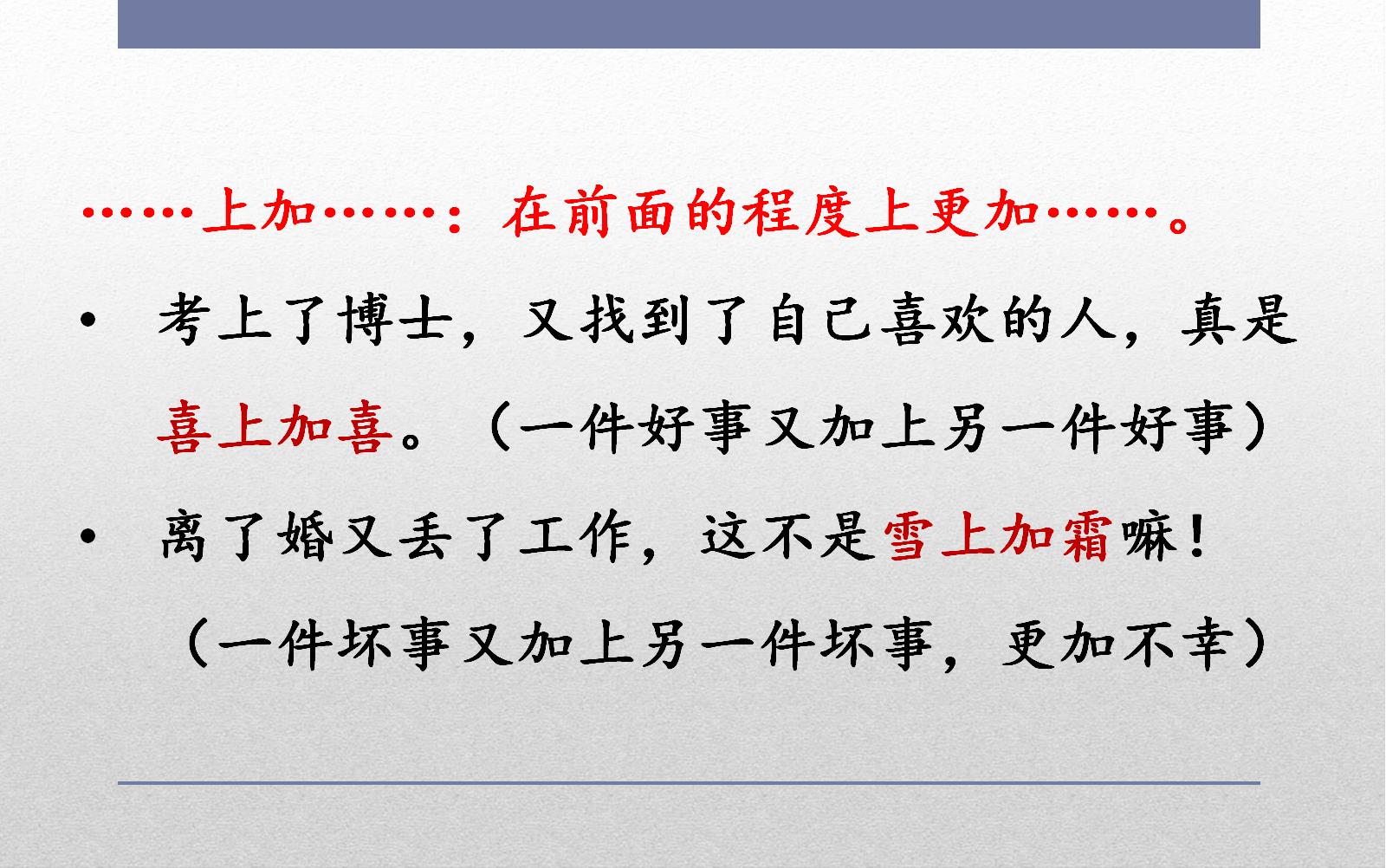 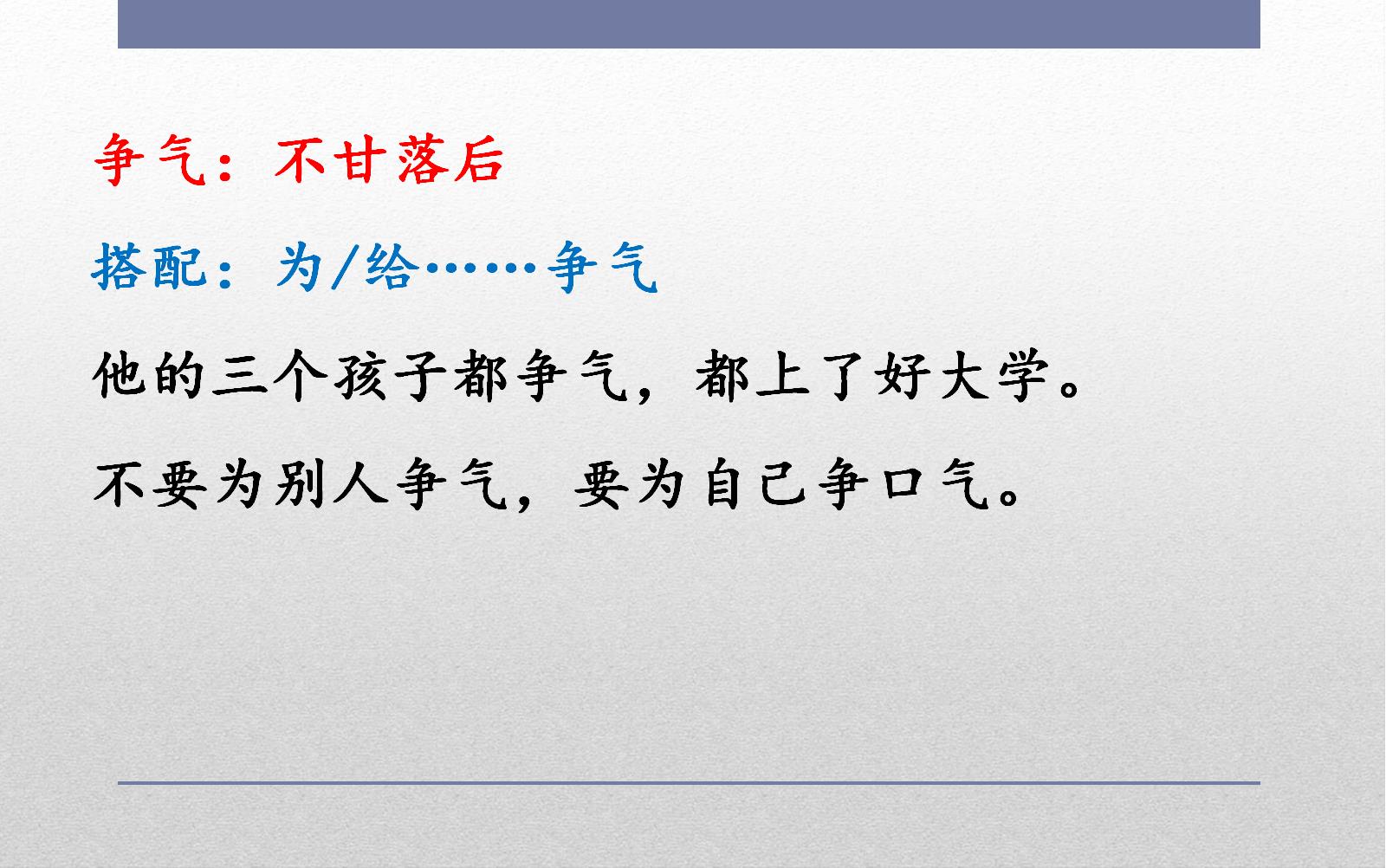 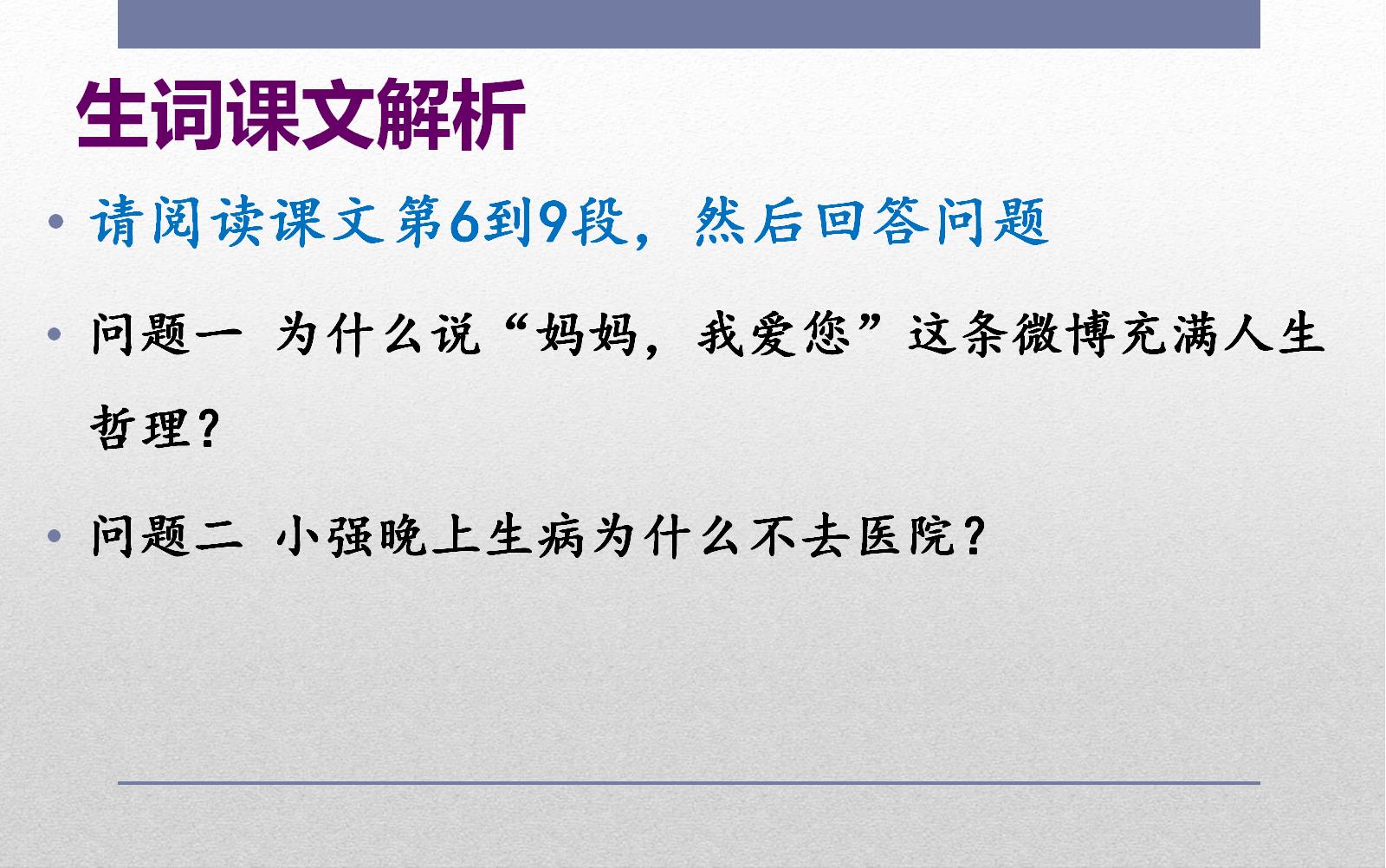 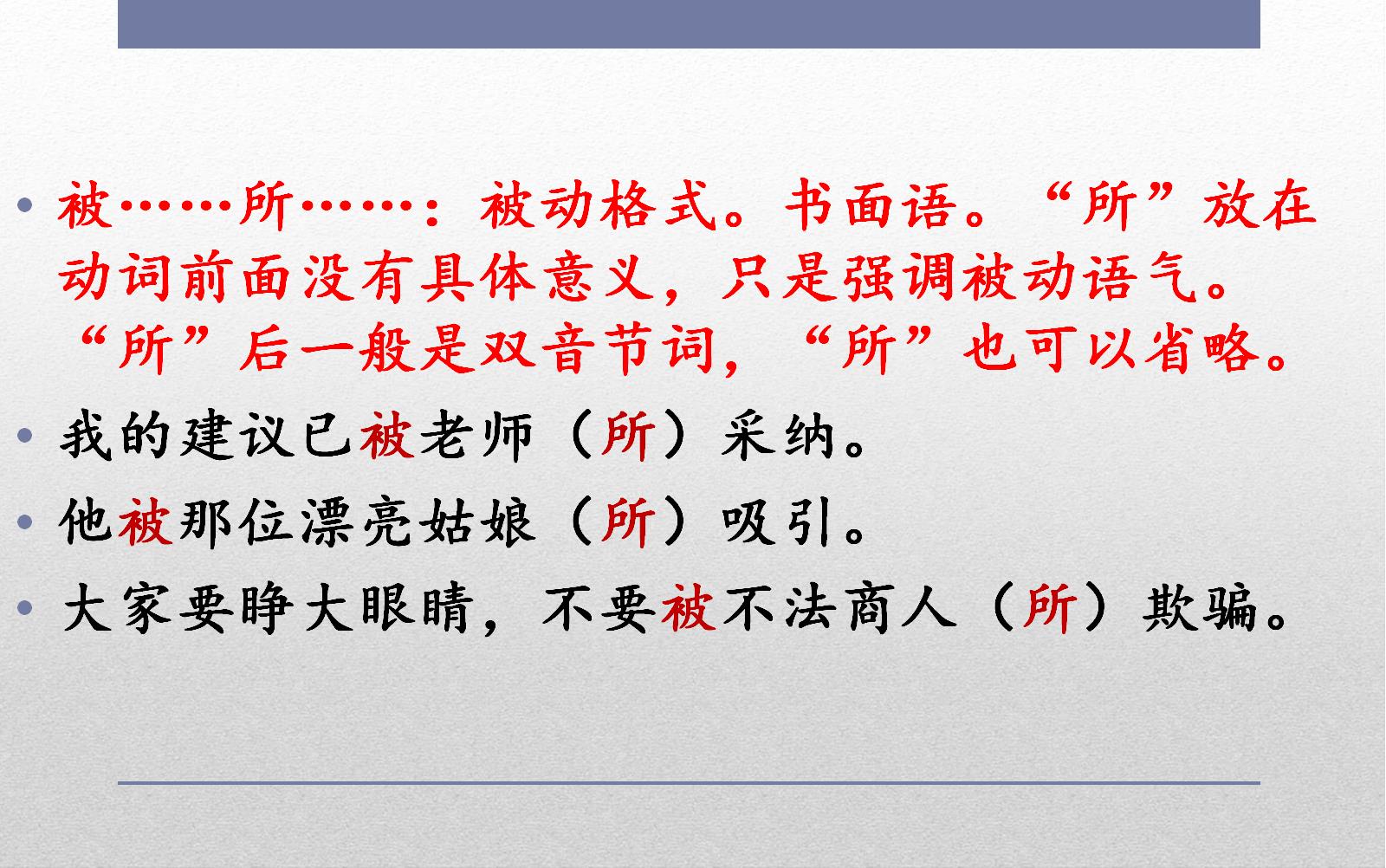 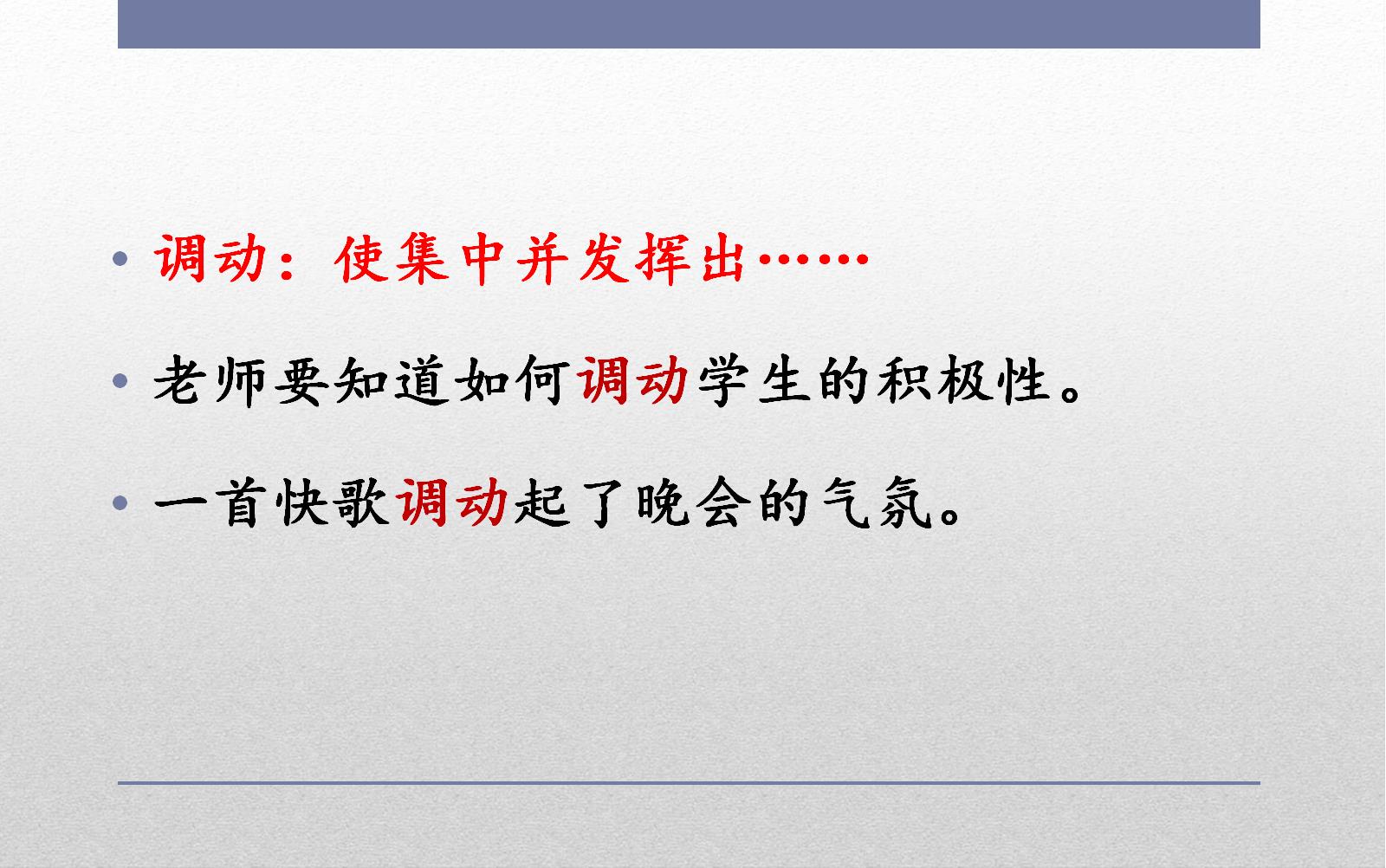 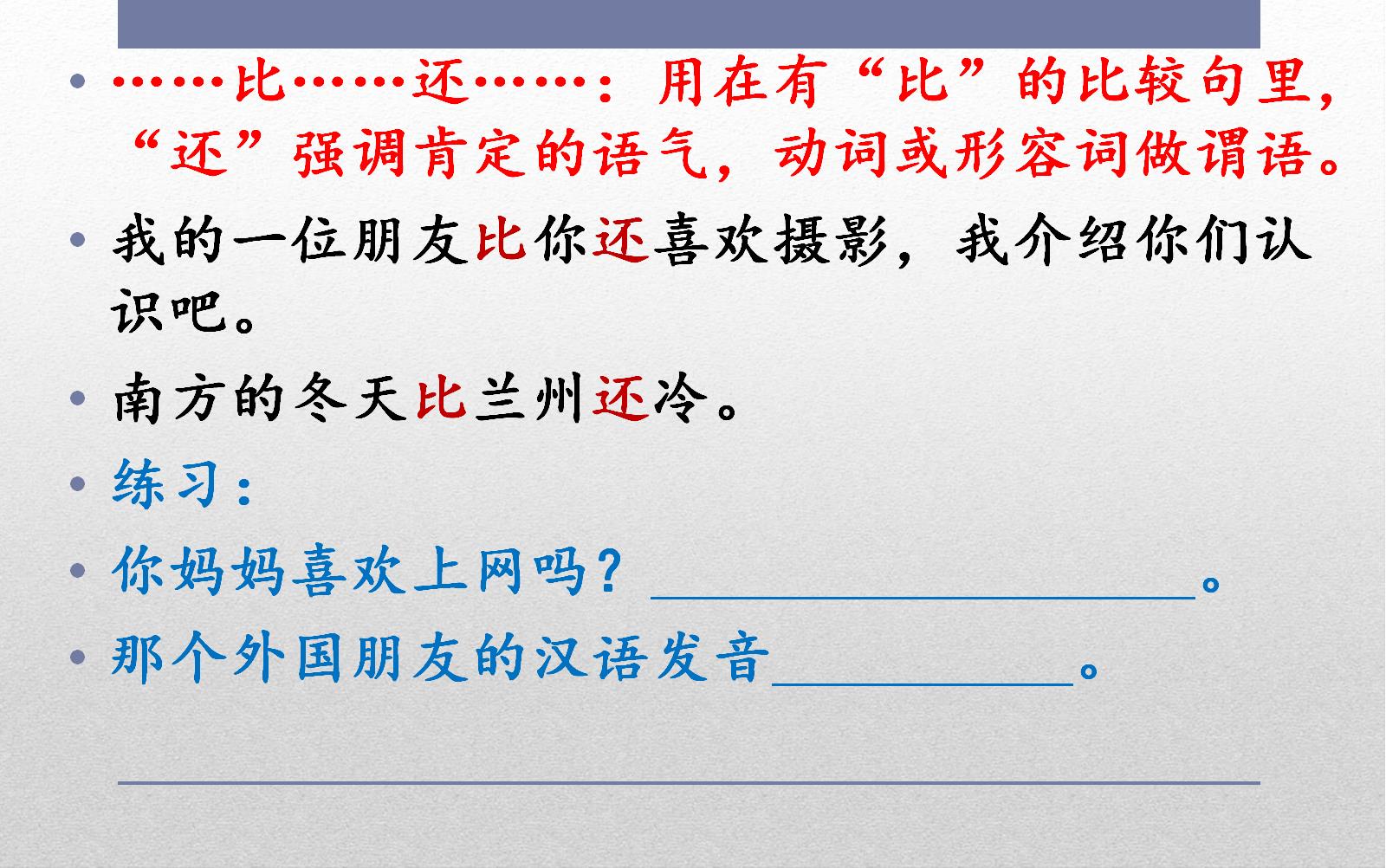 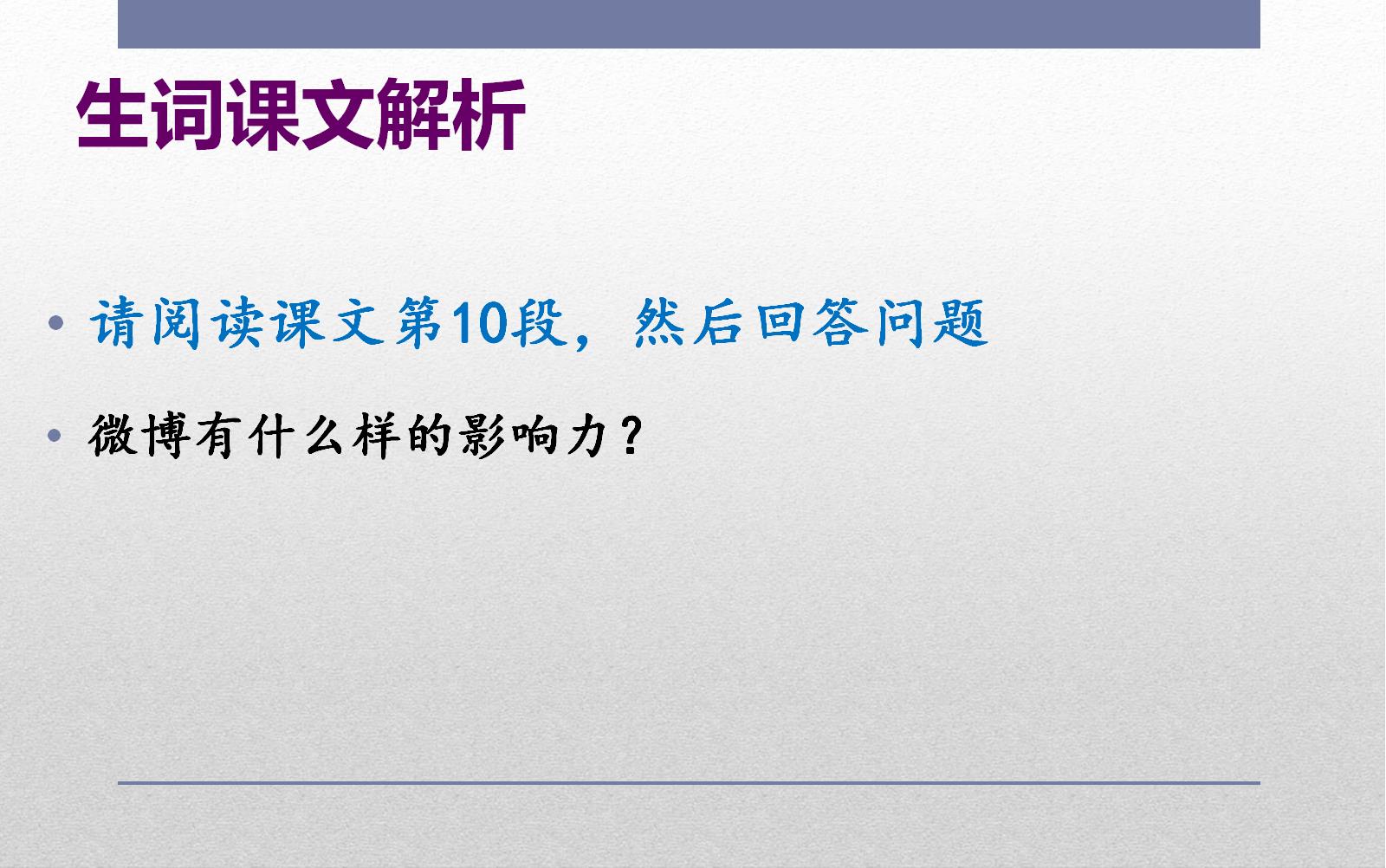 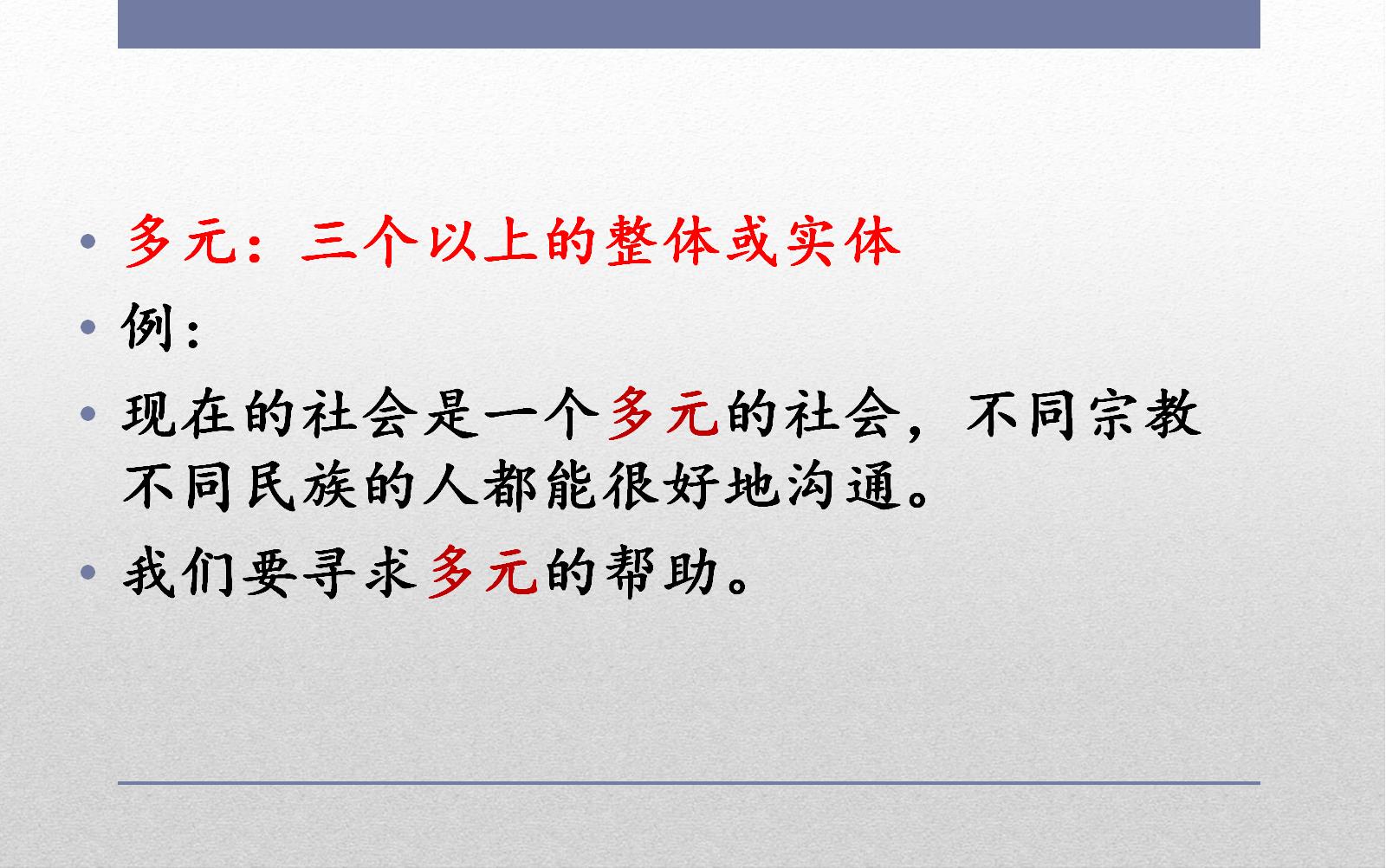 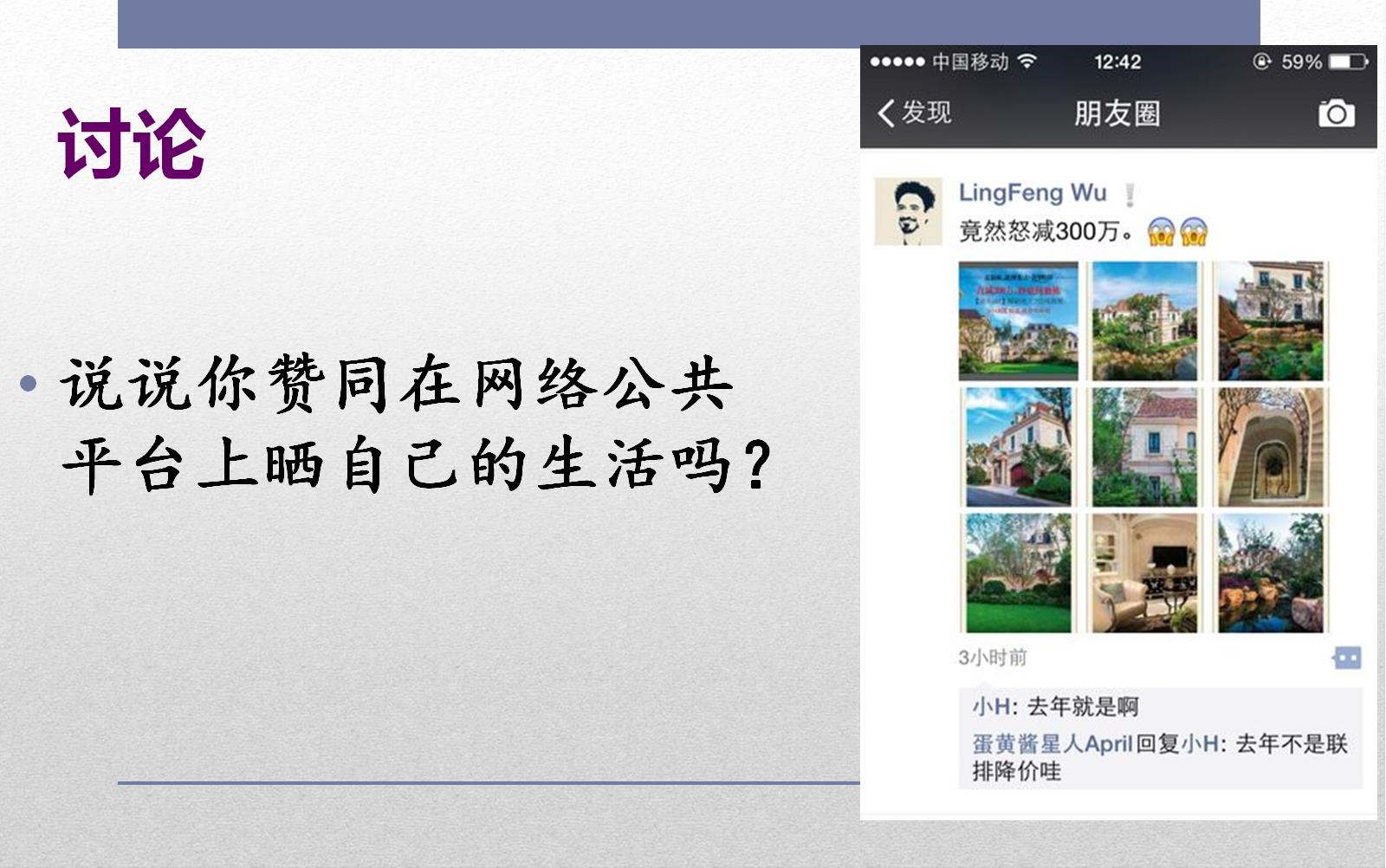 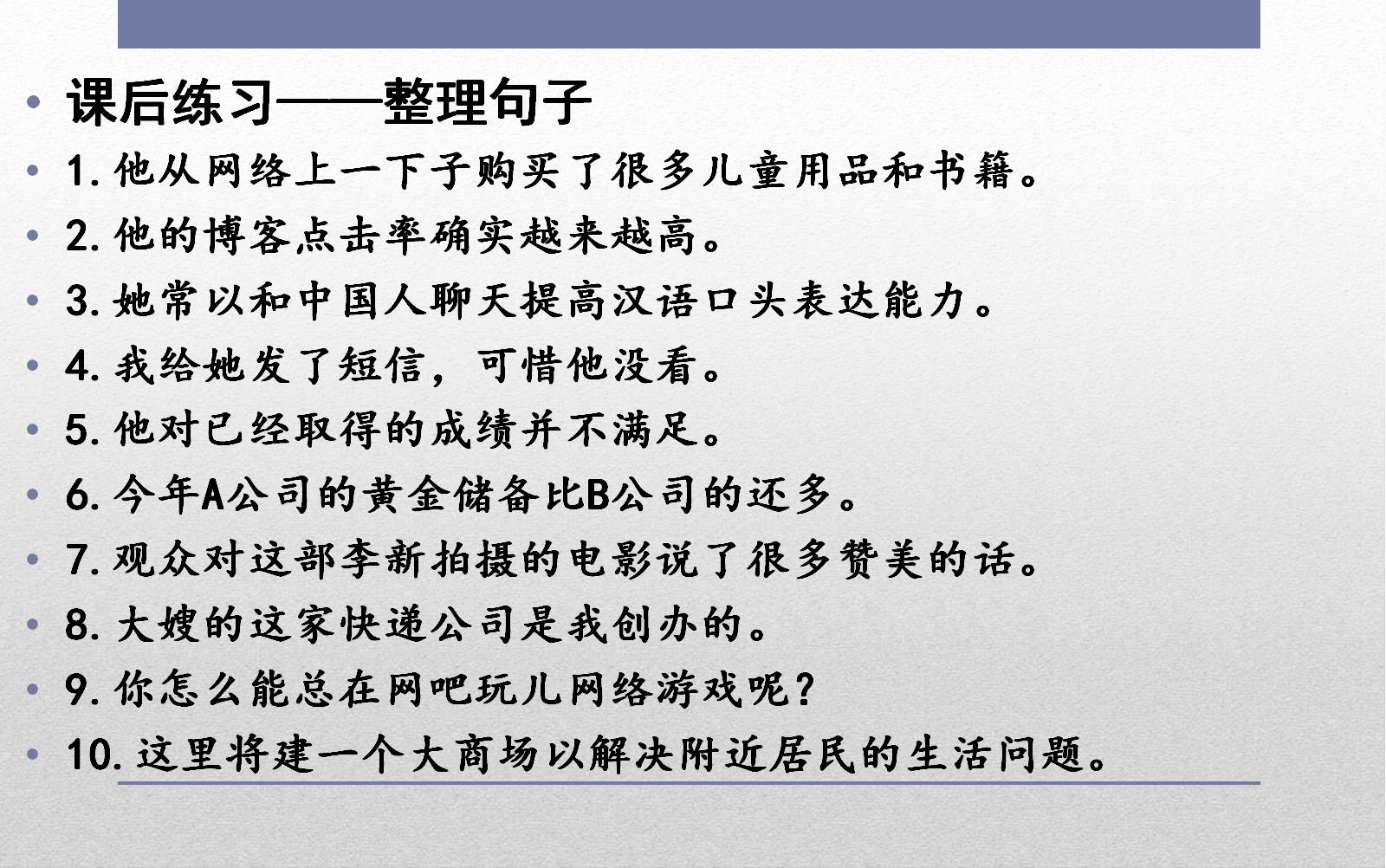 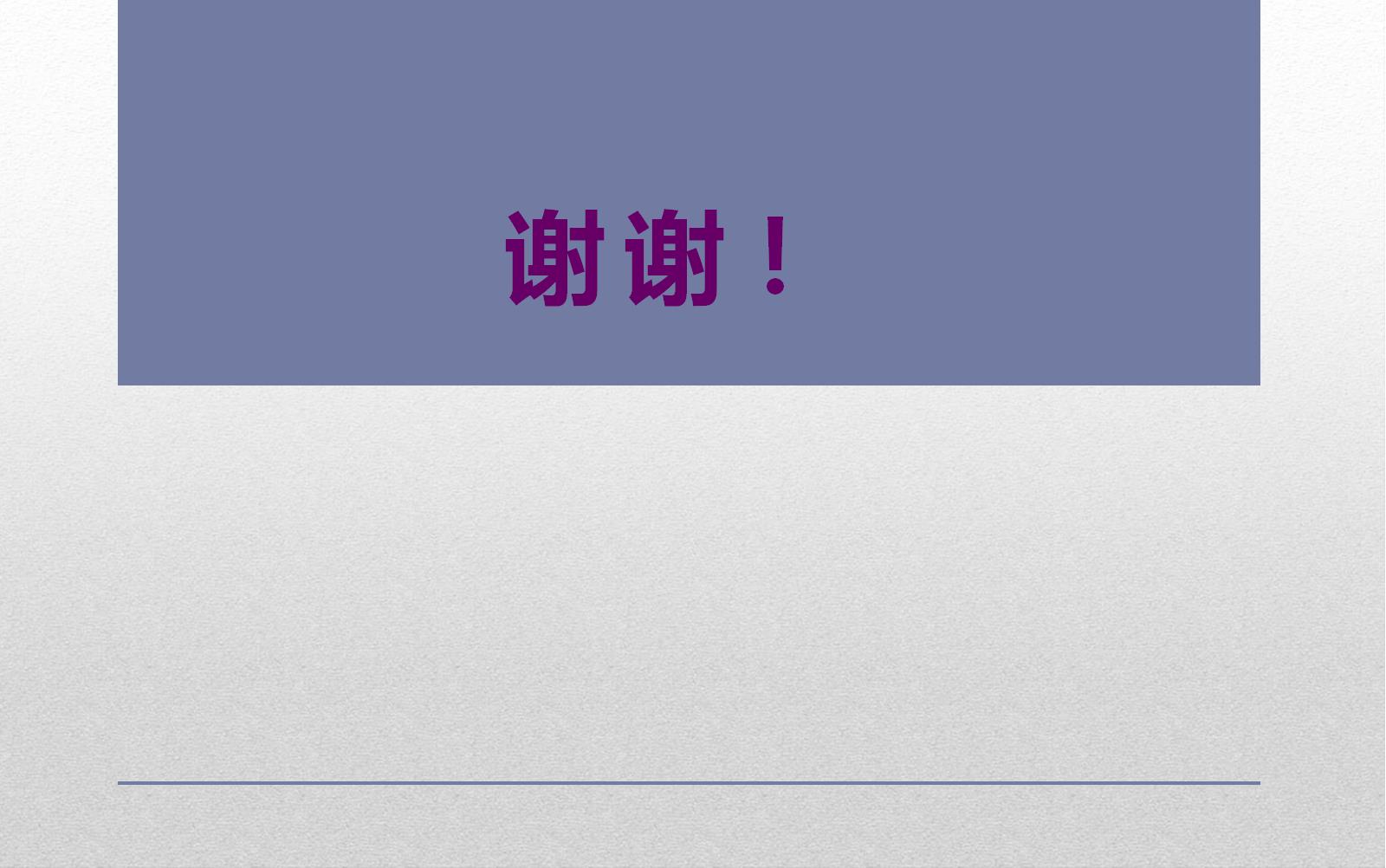